Использование нестандартного оборудования для двигательного развития детей в режимные моменты
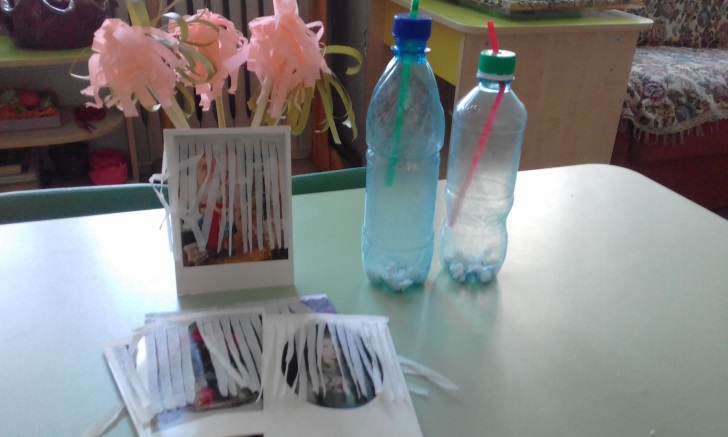 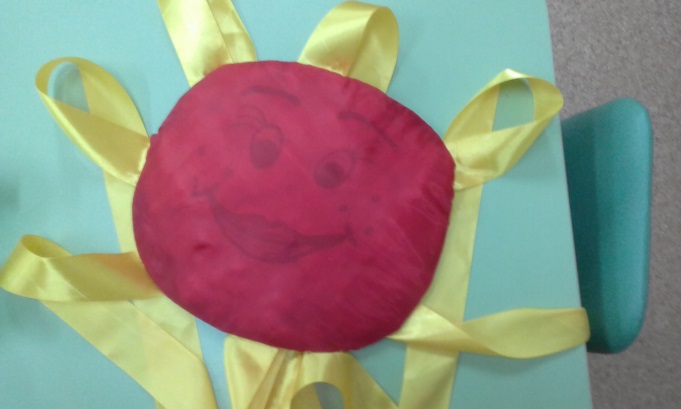 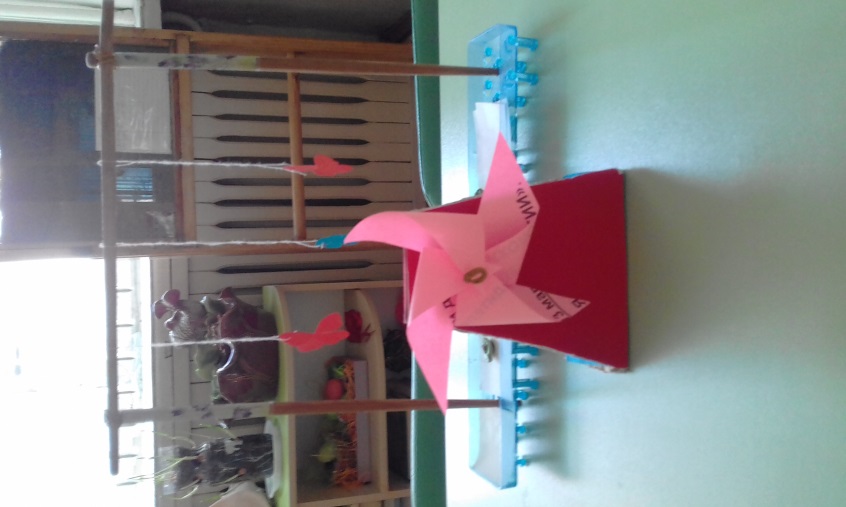 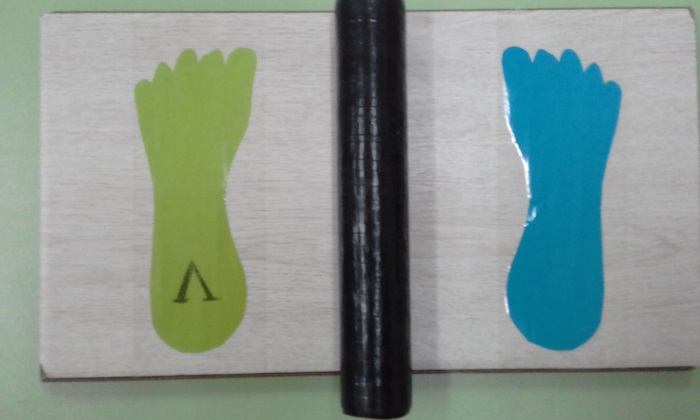 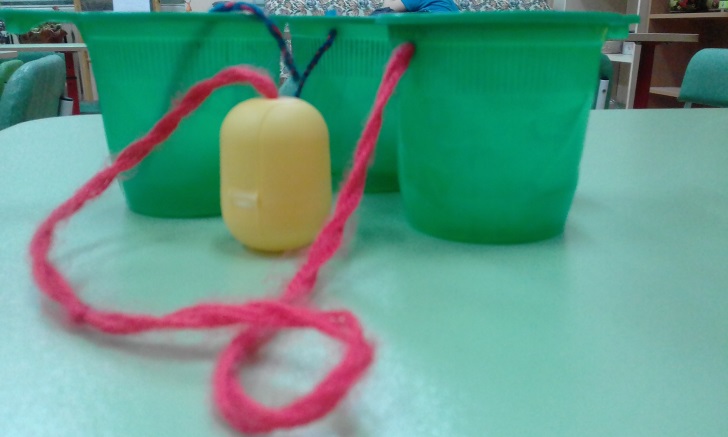 «Ветерок в бутылке»
Цель: Используется для дыхательных упражнений. Развивает  органы дыхания.
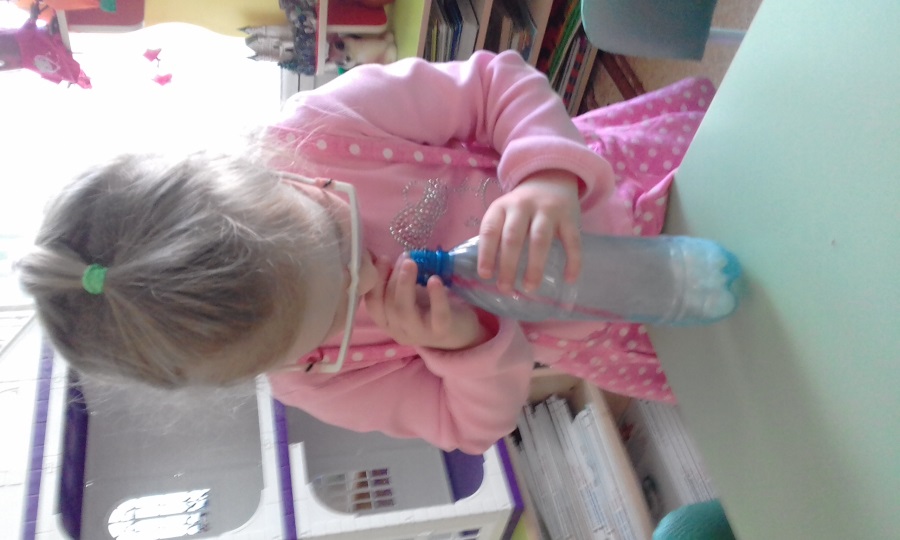 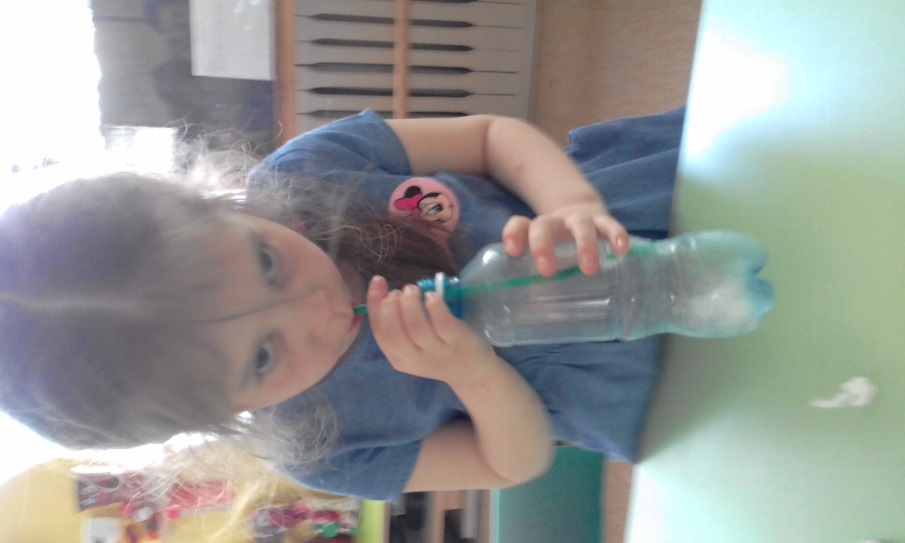 «Султанчики», «Занавес»
Цель: развитие органов дыхания, мышц туловища. 
Предназначены для выполнения общеразвивающих упражнений,
дыхательной гимнастики, организации подвижных игр, игр соревнований, в режимных моментах.
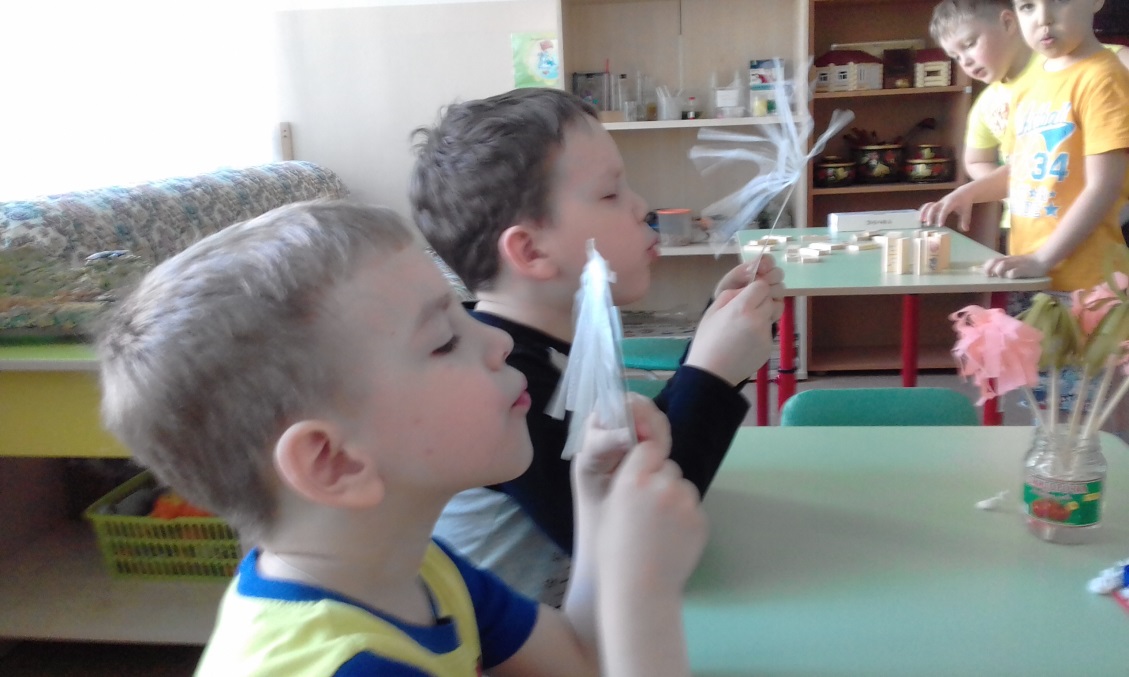 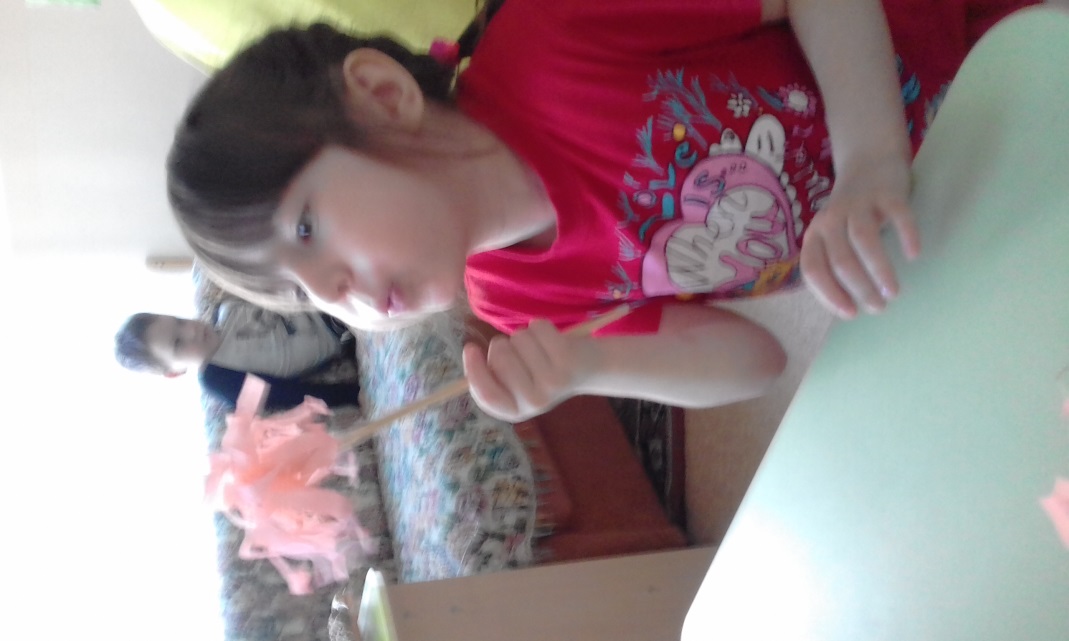 Массаж сосновыми шишками и деревянными пробками
Цель: воздействие на биологически активные точки организма.
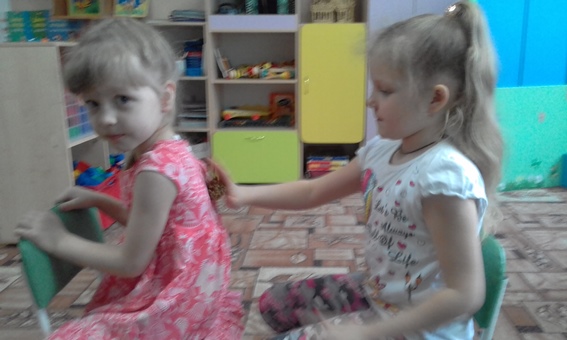 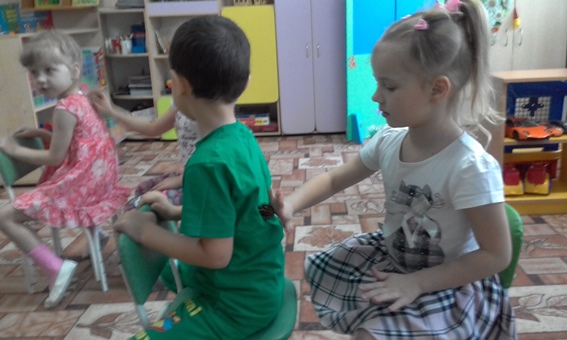 «Волшебные коврики»
Цель: исправление и предотвращение плоскостопия, закаливание.
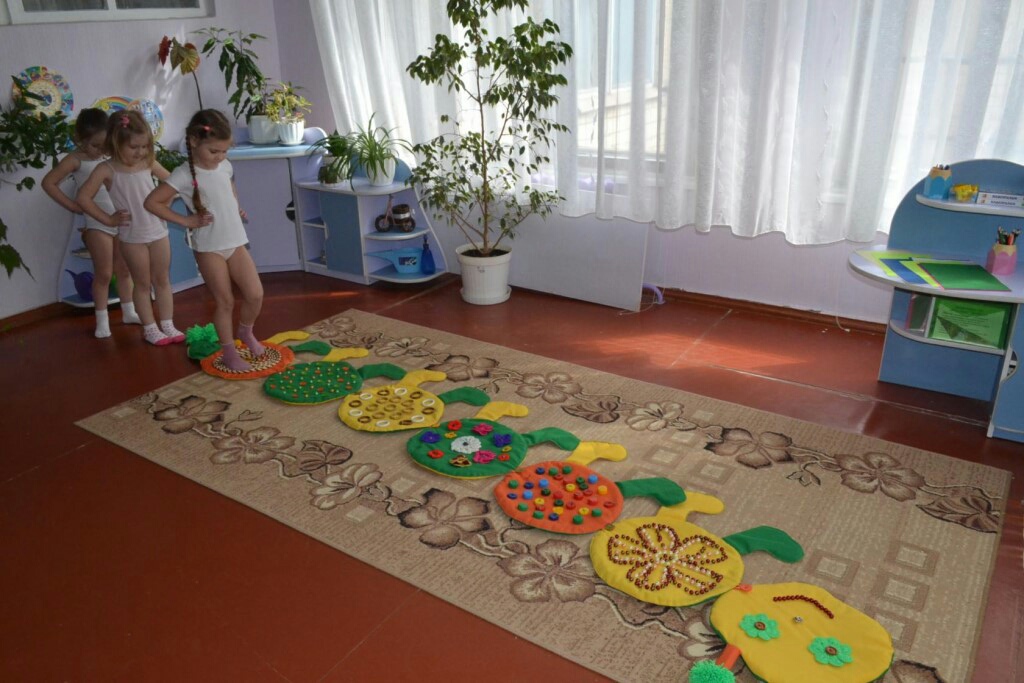 «Палочки, пробочки, шашечки –выручалочки»

Цель: профилактика плоскостопия, массажер для тела, рук.
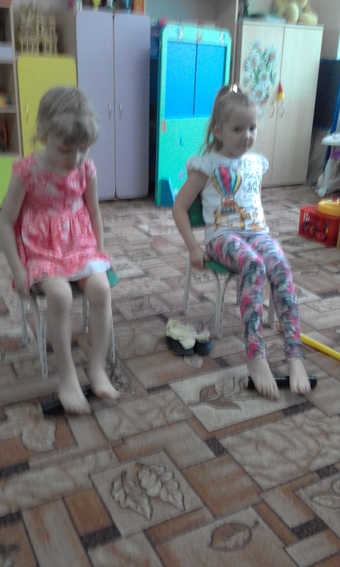 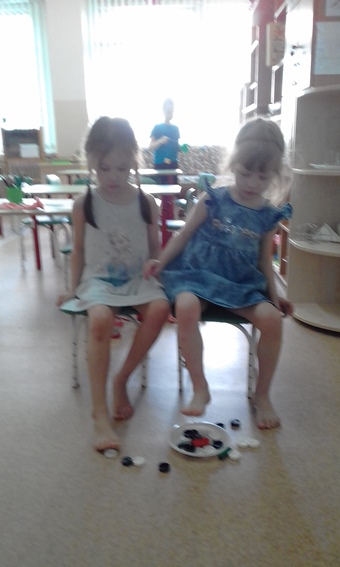 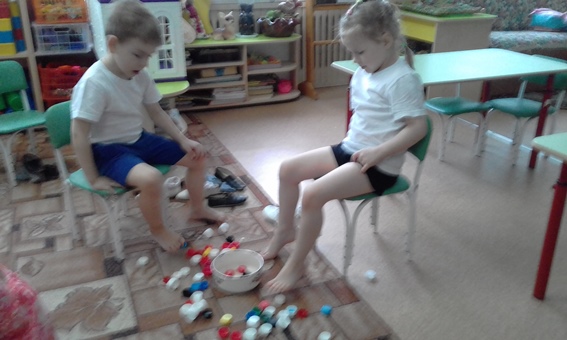 «Солнышко»

Используется для прыжков, в качестве мотальщиков, для подвижных игр, а так же в НОД (например: для дидактической игры по ФЭМП).
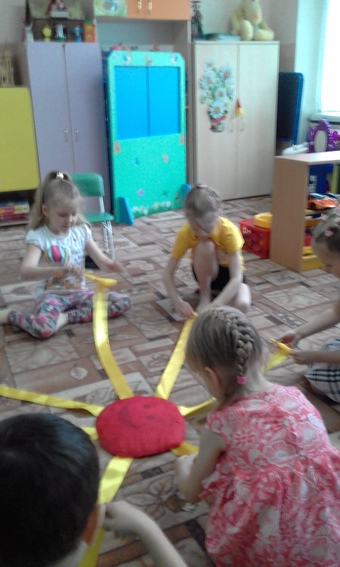 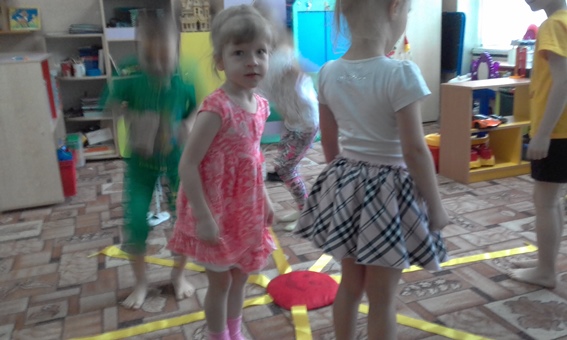 «Бильбоке»
Предназначено для попадания в цель.  Развивает внимание, ловкость рук и синхронизацию движений, глазомер, быстроту реакции, а также терпение и аккуратность.
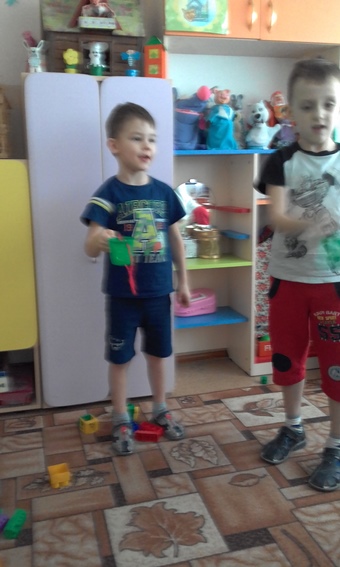 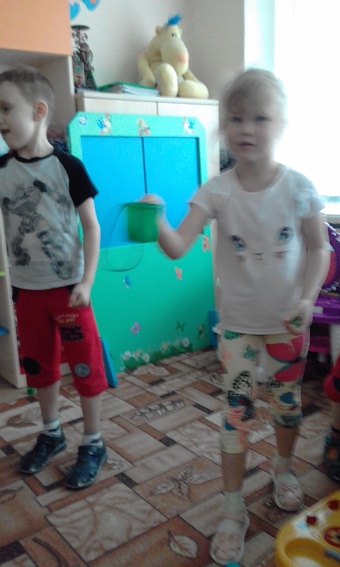 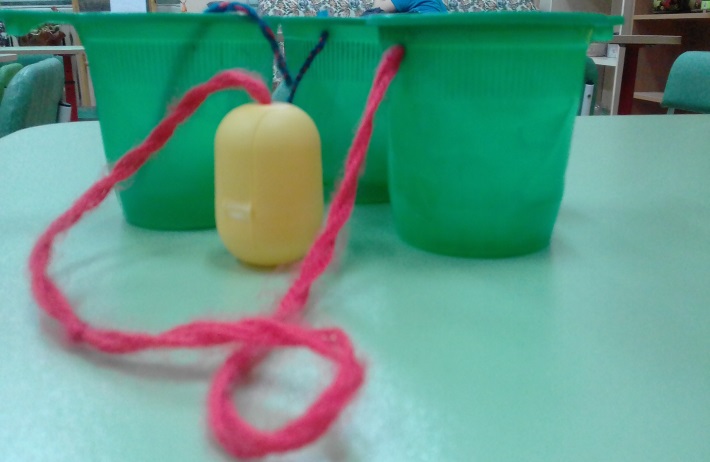 «Балансир»
Цель: совершенствовать равновесие и координацию движений, укреплять мышцы тазобедренного сустава, голеностопа, двигательную и эмоциональную активность.
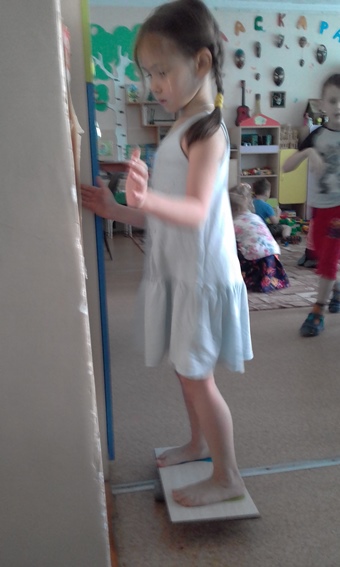 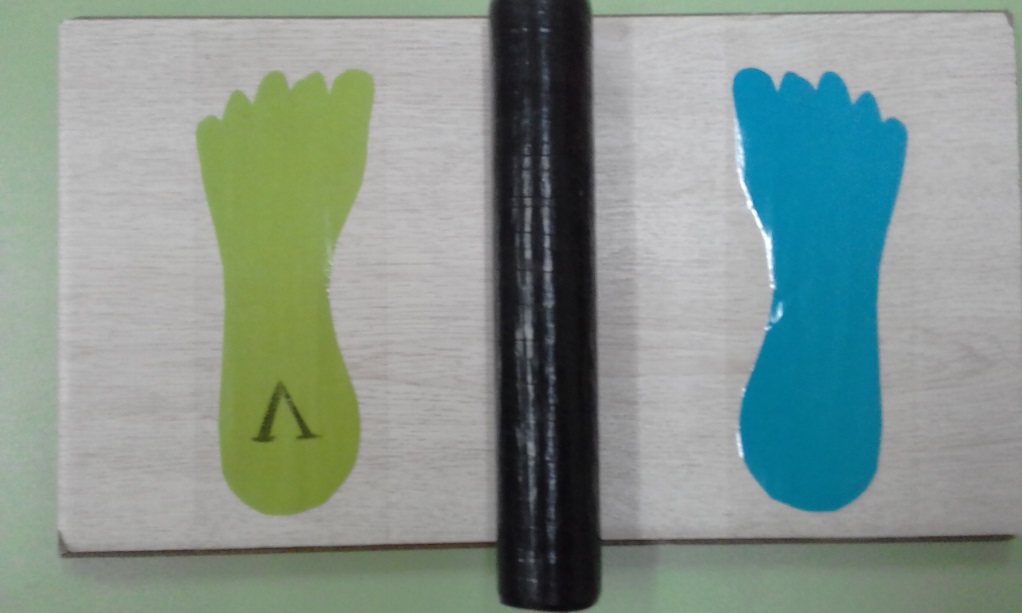 Спасибо за внимание!